Coniferen
Nederlandse & Latijnse naam
Abies concolor  	blauwe zilverspar
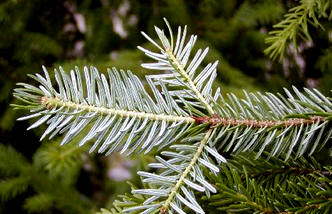 Abies grandis 		reuzen zilverspar
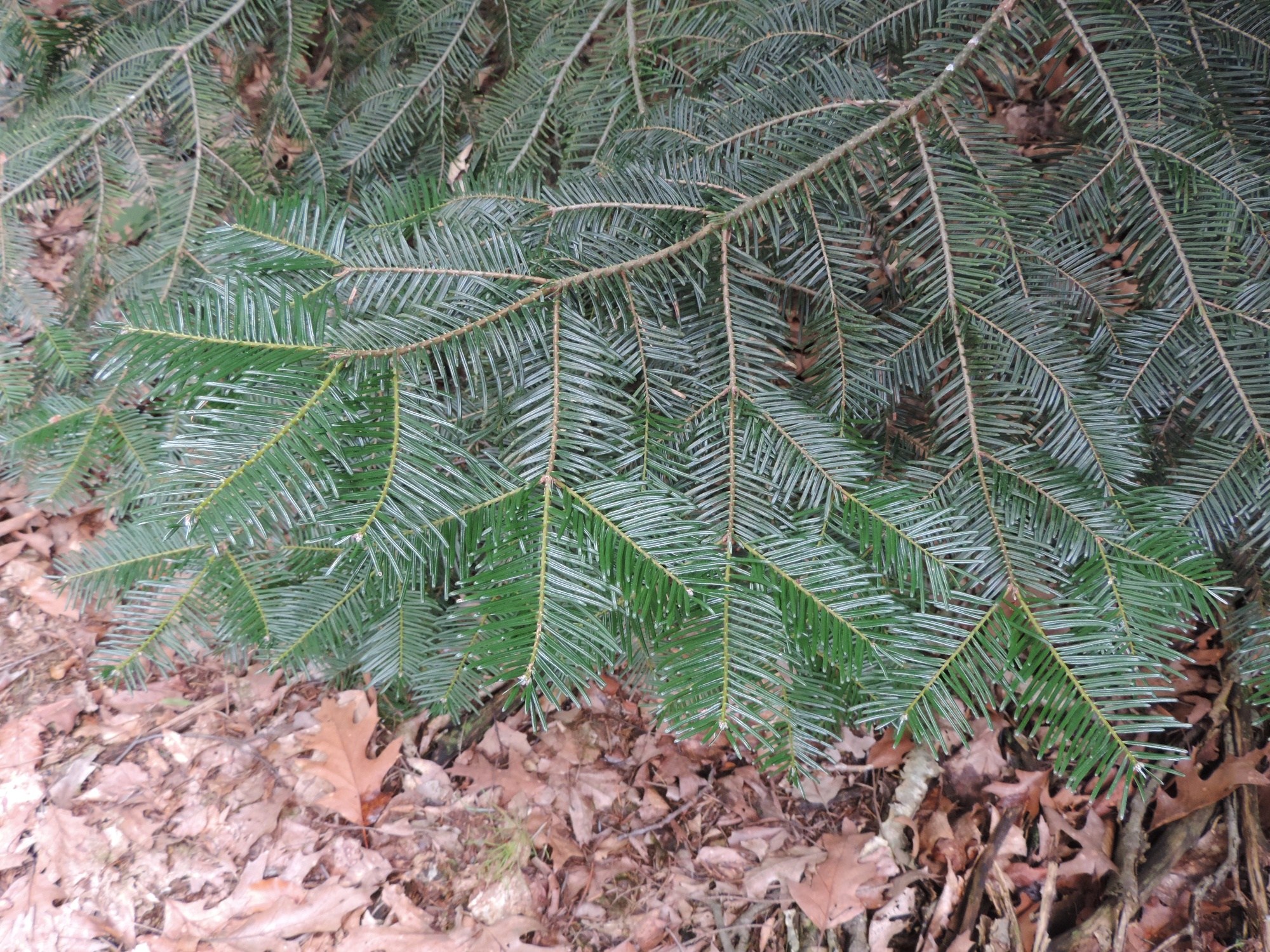 Abies koreana 		koreaspar
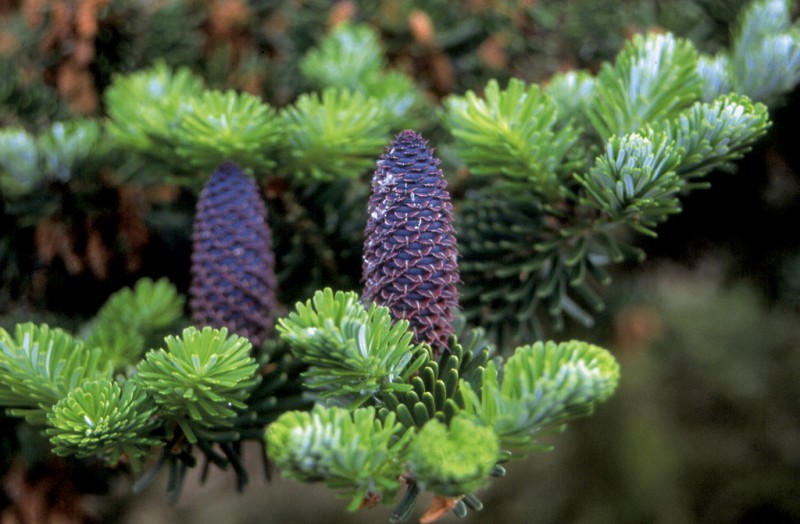 Abies nordmanniana 	nordmanden
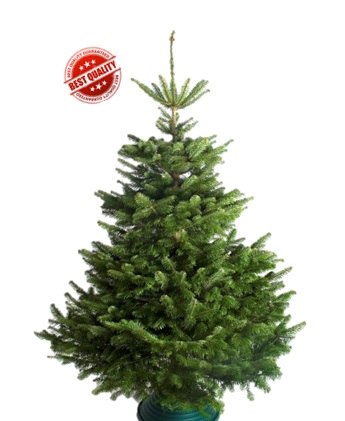 Abies procera 	edele zilverspar
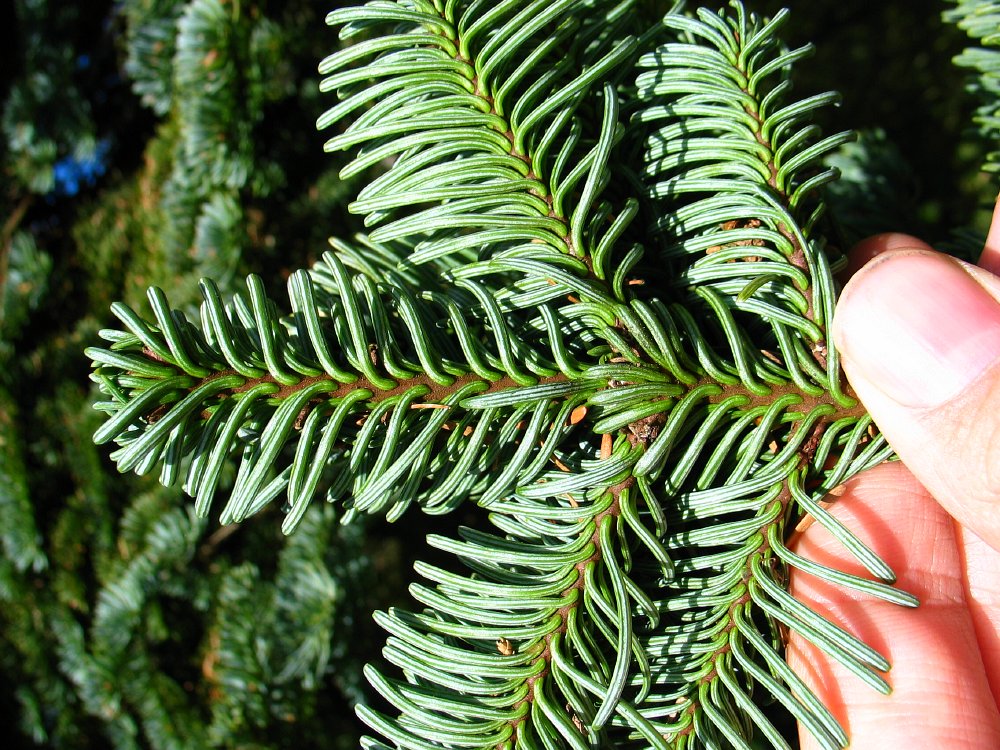 Araucaria araucana 	 apenboom
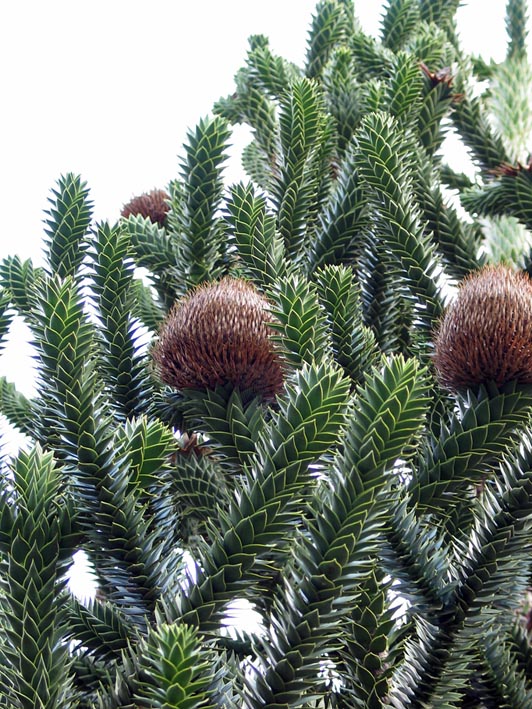 Cedrus deodara 	himalayaceder
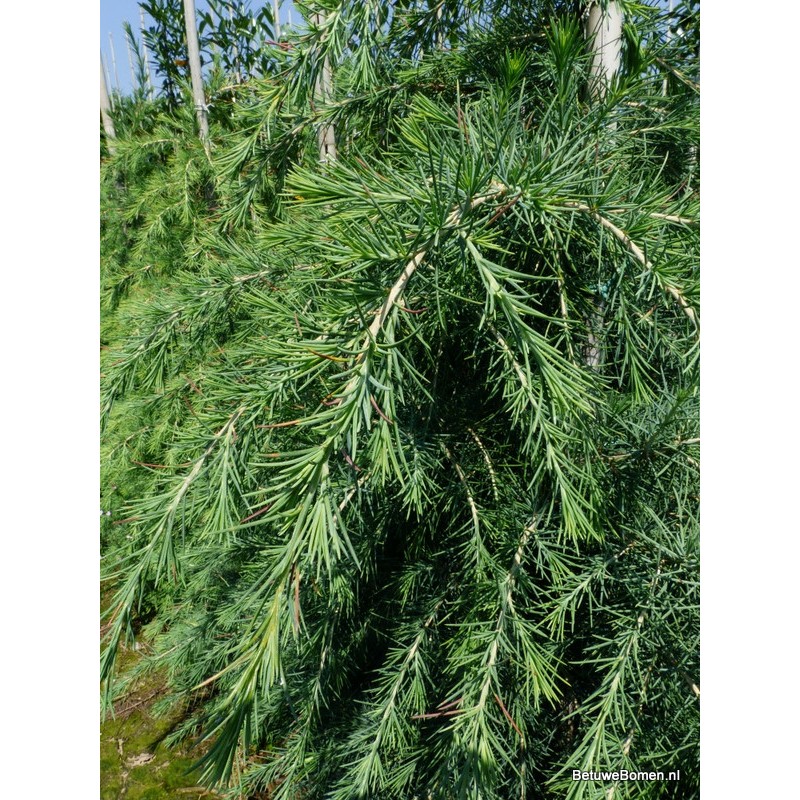 Chamaecyparis lawsoniana 		Californische cypres
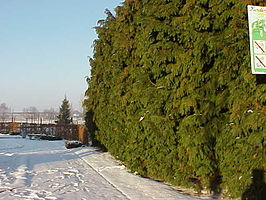 Cupressocyparis x leylandii 	cypres
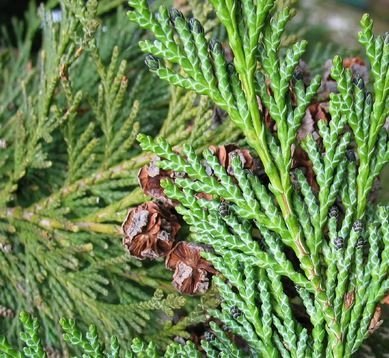 Juniperus communis 	jeneverbes
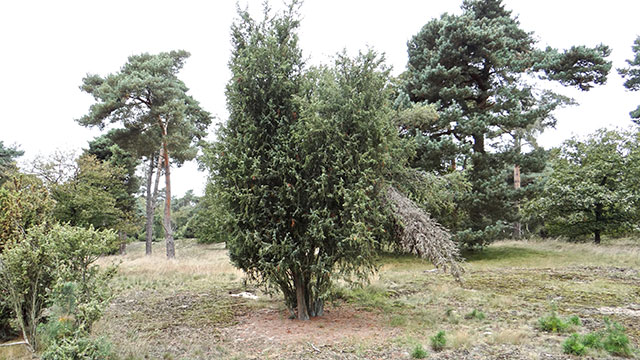 Larix kaempferi 	Japanse lariks / lork
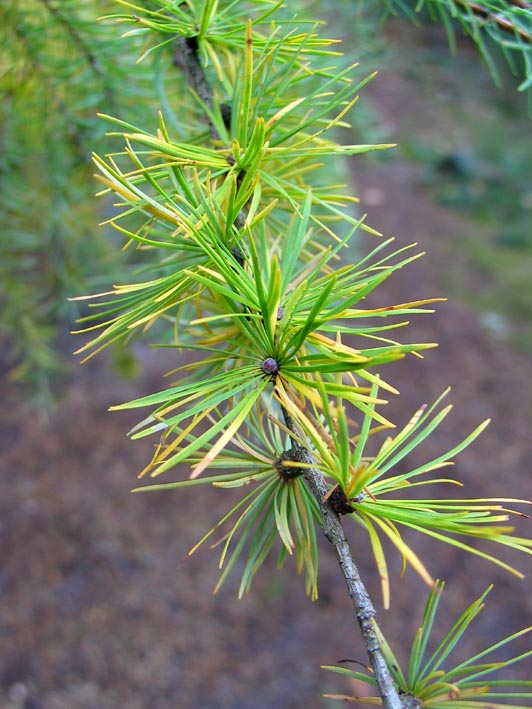 Metasequoia glyptostroboides 		Chinese tempelboom
Picea abies 	fijnspar / kerstboom
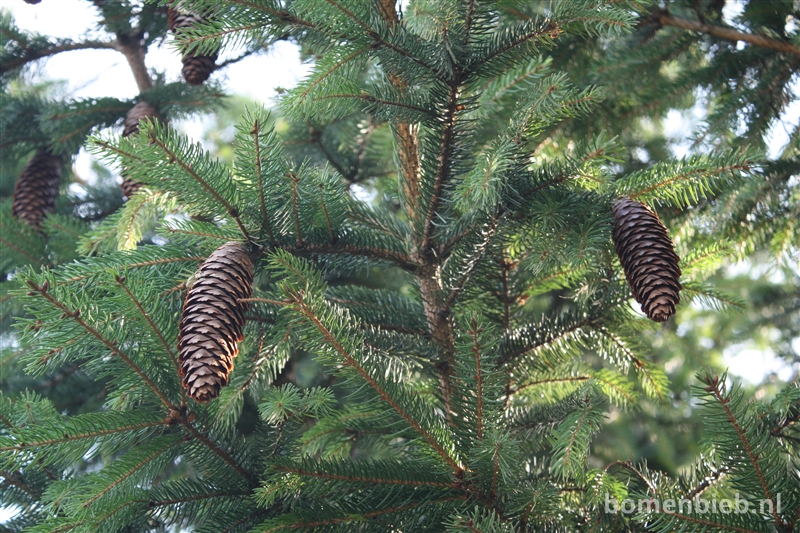 Picea omorika 	Servische spar
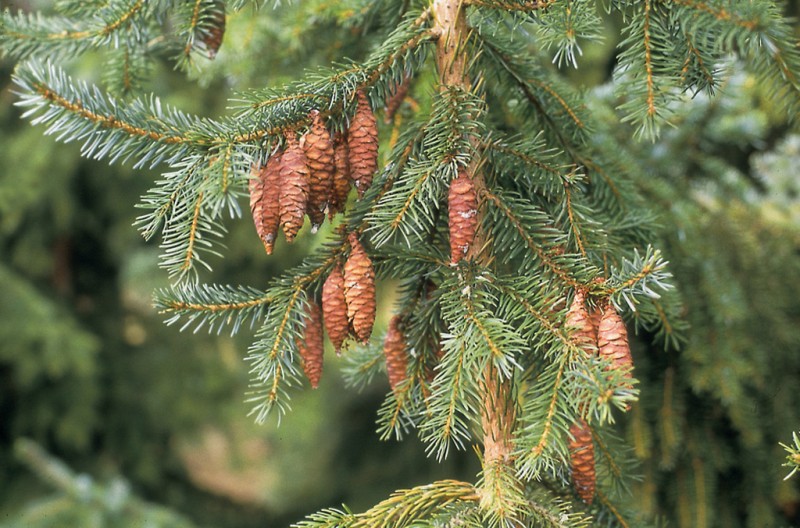 Picea pungens glauca		blauwspar (zaailing)
Pinus mugo pumilio 	bergden
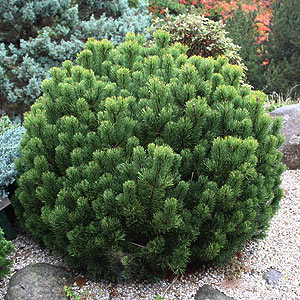 Pinus nigra nigra	Oostenrijkse den
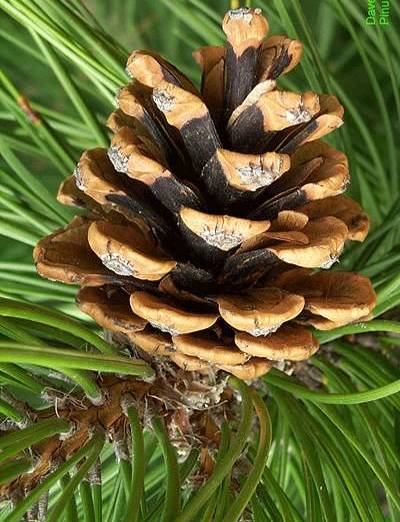 Pinus sylvestris 	grove den / vliegden
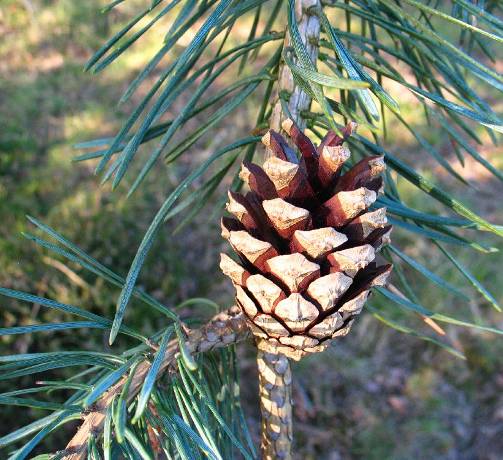 Pinus wallichiana 	tranenden
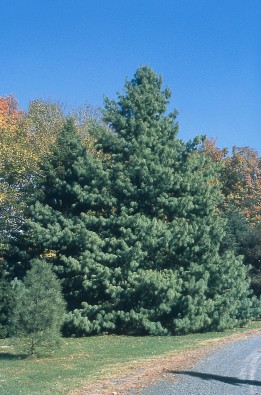 Pinus mugo mughus	bergden
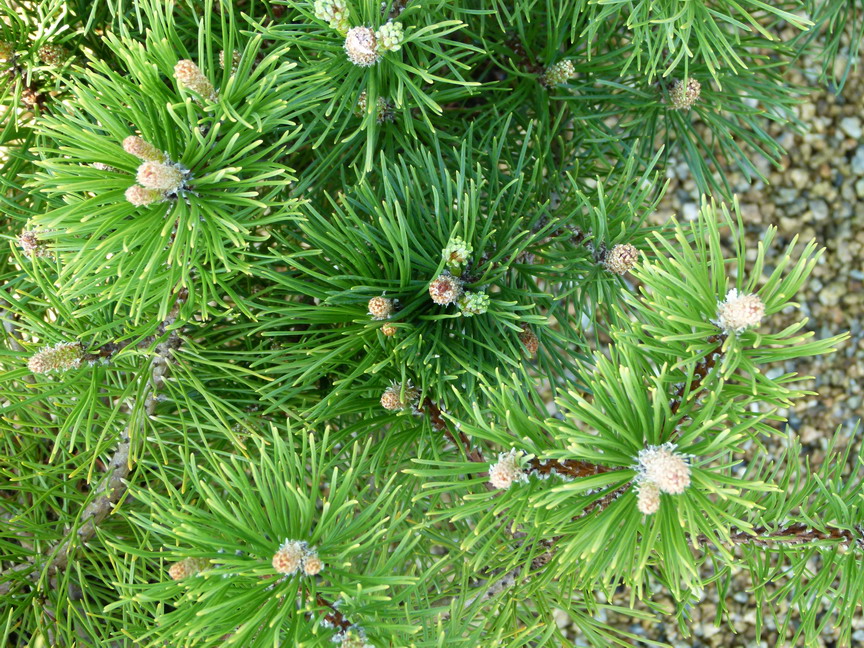 Pseudotsuga menziesii 	douglasspar
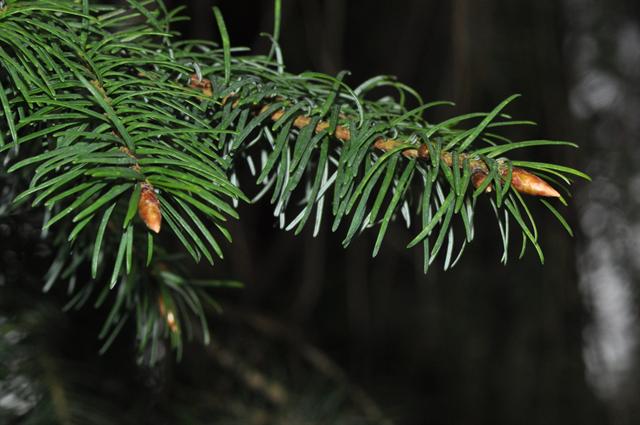 Sequoiadendron giganteum 	 mammoetboom
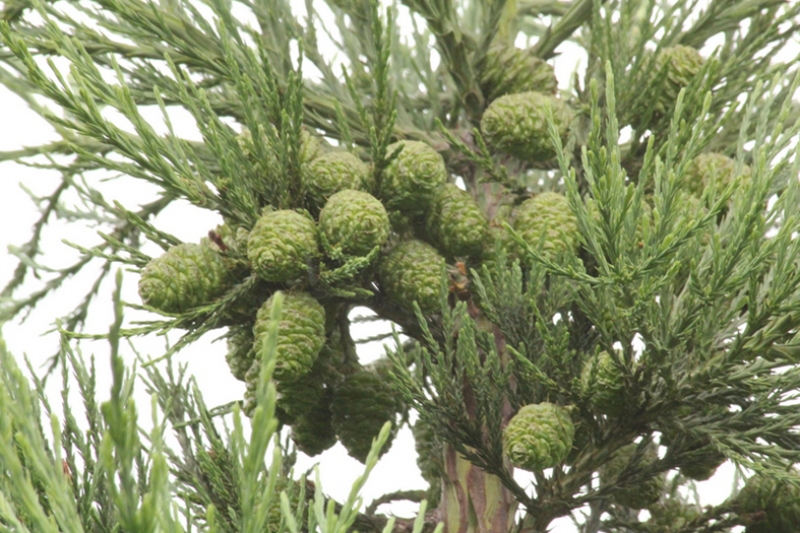 Taxodium distichum 	 moerascypres
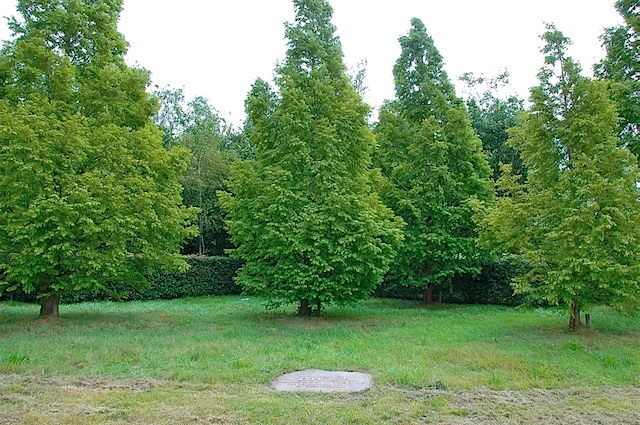 Taxus baccata 	venijnboom
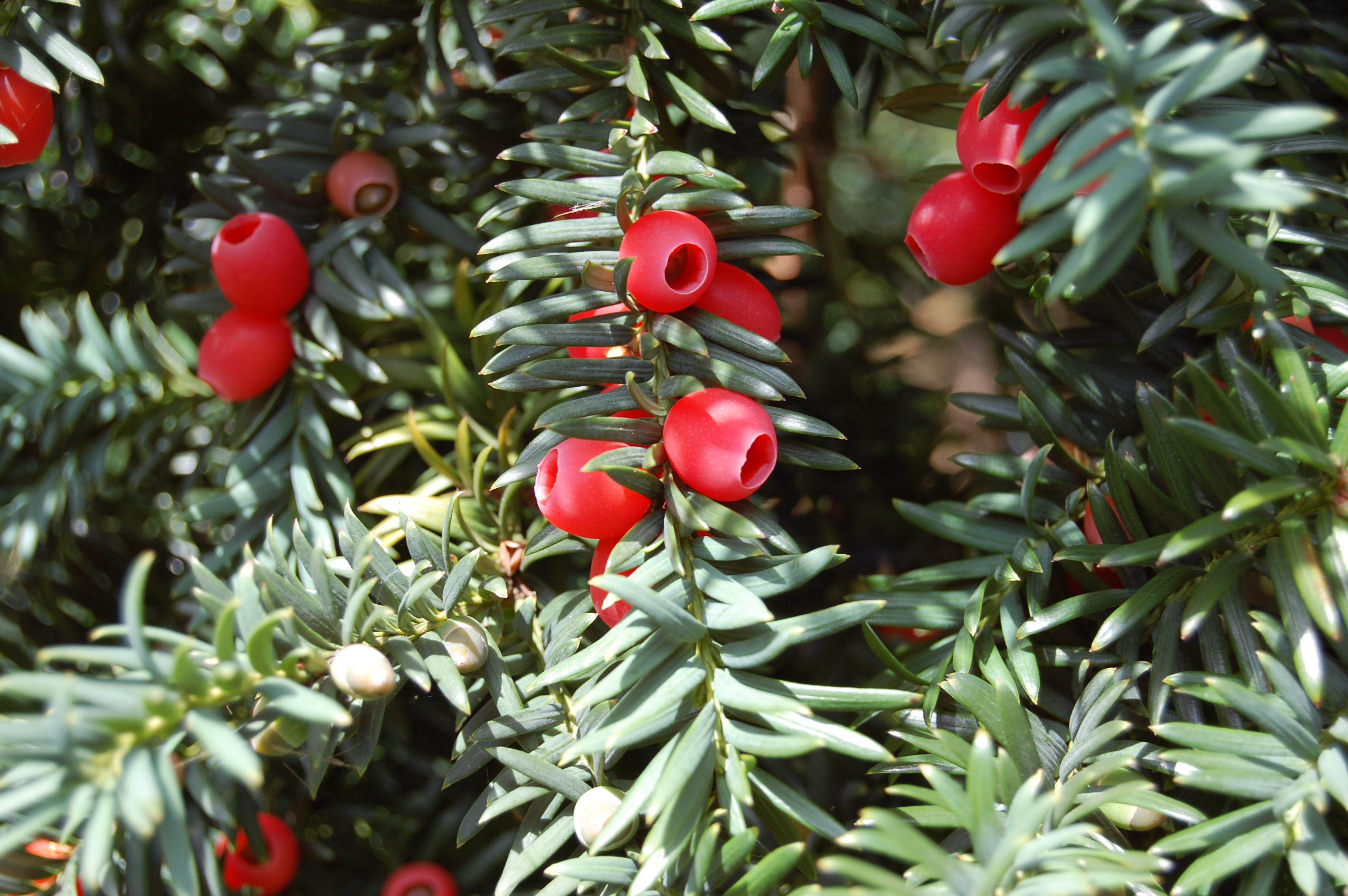 Thuja occidentalis 	westerse levensboom
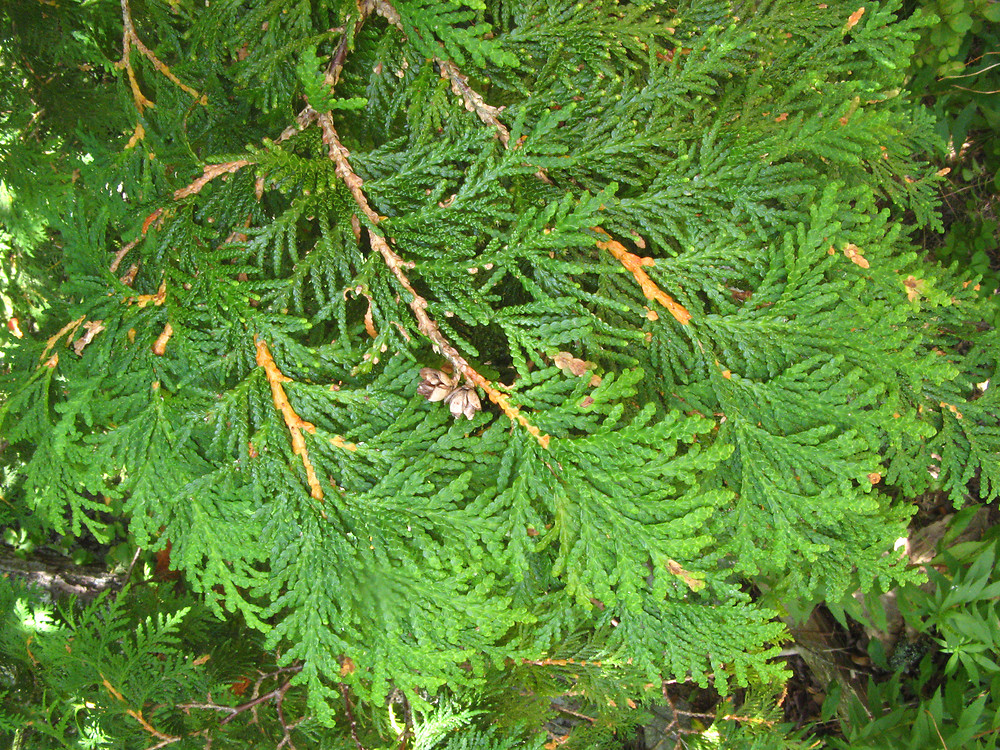 Thuja plicata 	 reuzenlevensboom
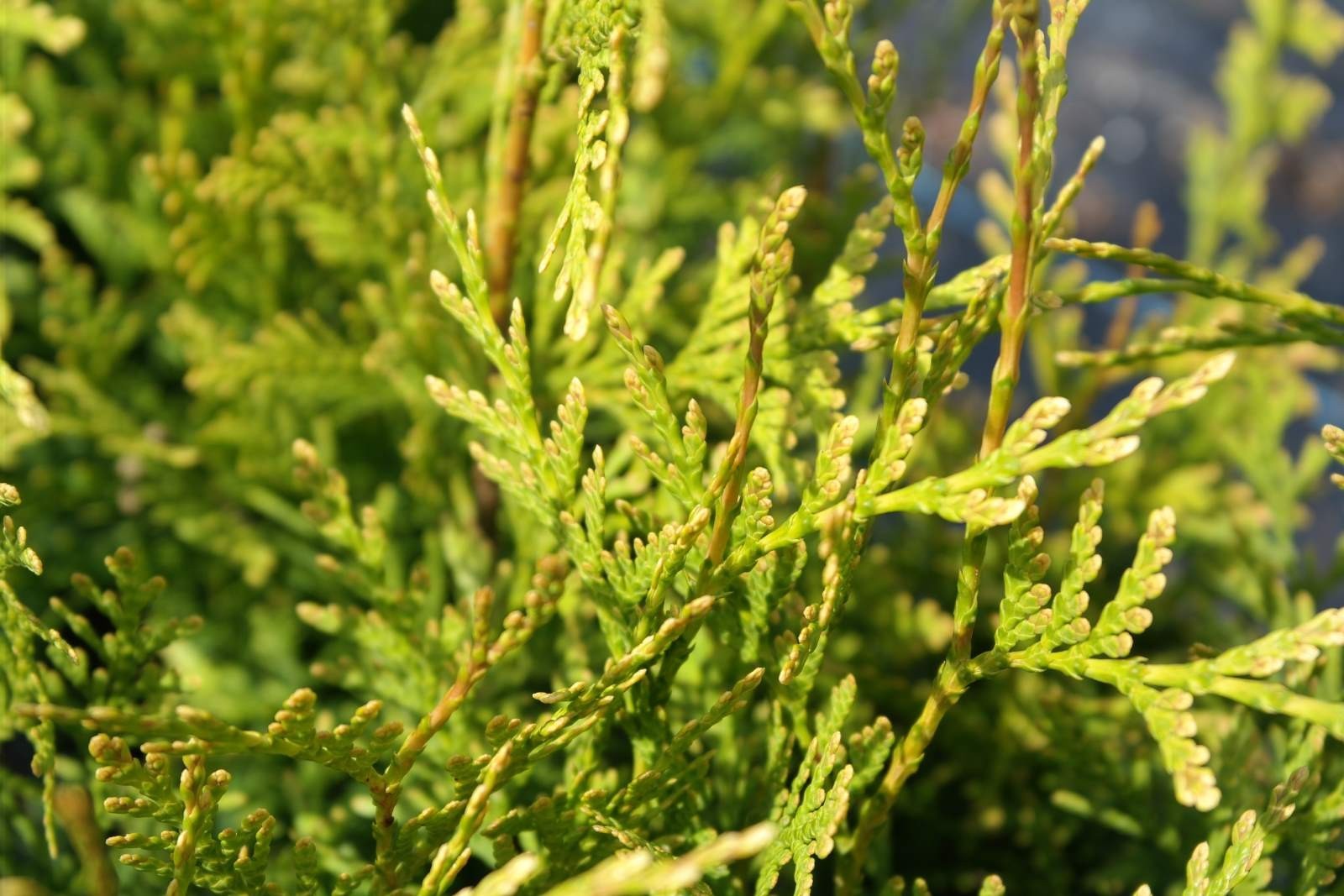 Thujopsis dolabrata 	 thujopsis
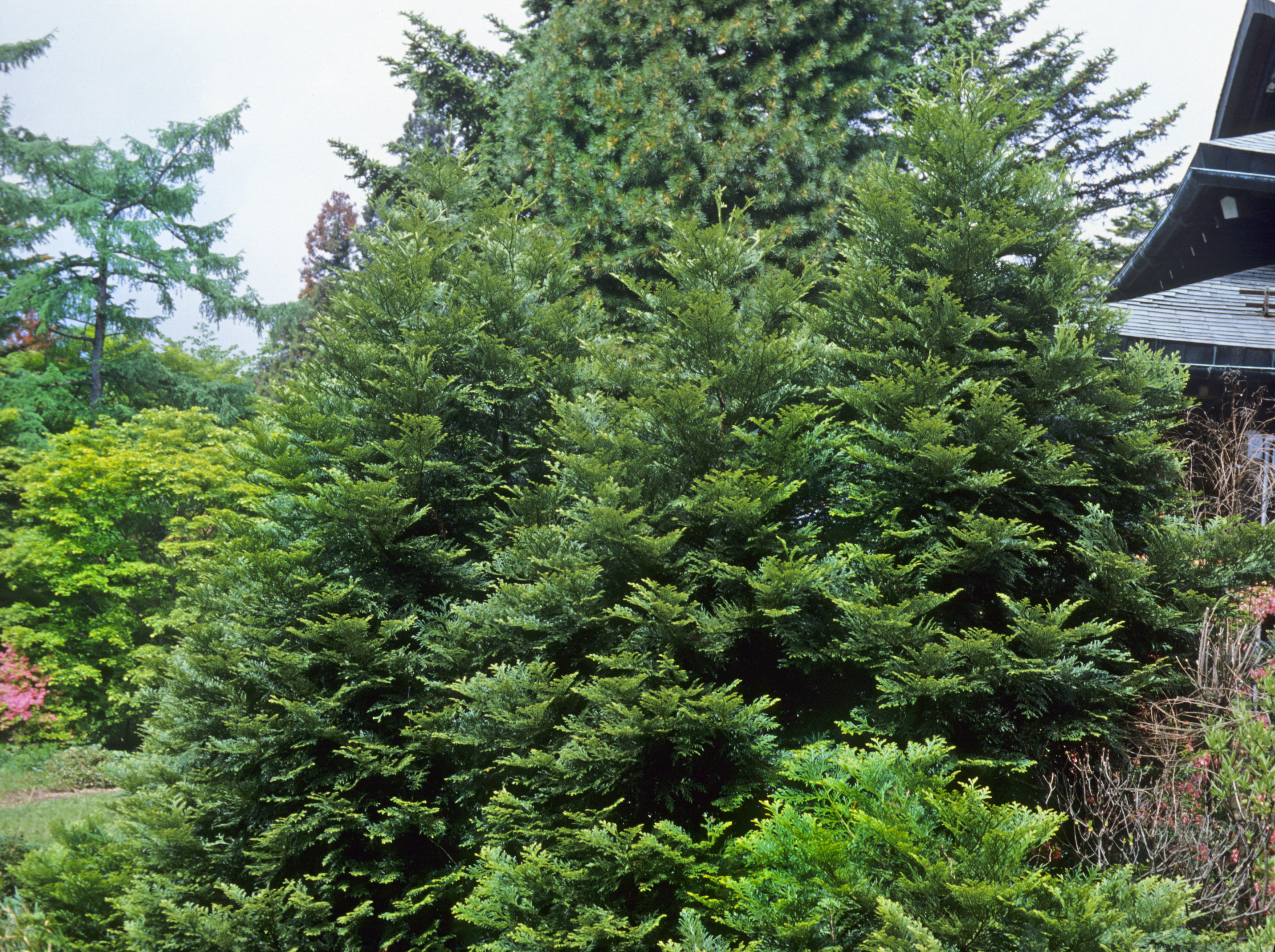 Tsuga canadensis 	 Canadese hemlockspar
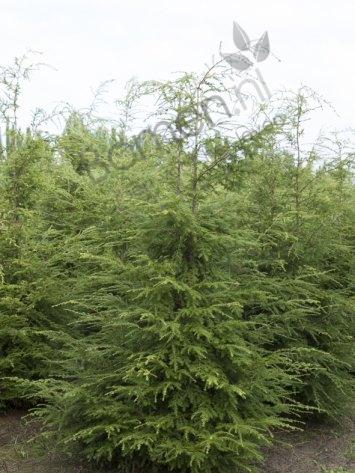